SEMINARUL DESTINULUI
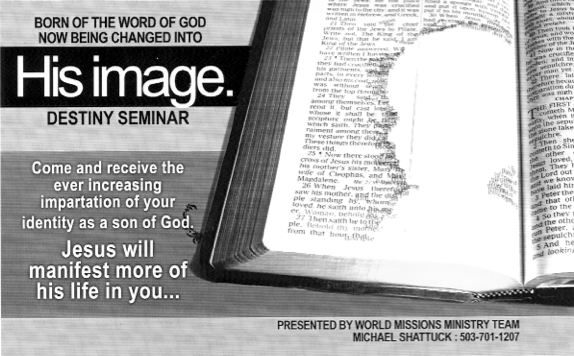 Născuți din Cuvântul lui Dumnezeu și acum fiind schimbați în Chipul Său.
Vino și primește revelația crescândă a identității tale de fiu de Dumnezeu.
Isus va manifesta mai mult din viața Lui în tine...
PROMISIUNEA
Ezec. 36:25-27 - 25 Vă voi stropi cu apă curată, şi veţi fi curăţaţi; vă voi curăţa de toate spurcăciunile voastre şi de toţi idolii voştri. 26 Vă voi da o inimă nouă şi voi pune în voi un duh nou; voi scoate din trupul vostru inima de piatră şi vă voi da o inimă de carne. 27 Voi pune Duhul Meu în voi şi vă voi face să urmaţi poruncile Mele, şi să păziţi, şi să împliniţi legile Mele.
Isa. 62:5 - Cum se uneşte un tânăr cu o fecioară, aşa se vor uni fiii tăi cu tine; şi cum se bucură mirele de mireasa lui, aşa Se va bucura Dumnezeul tău de tine.
Ps. 102:18 - Să se scrie lucrul acesta pentru neamul de oameni care va veni, şi poporul care se va naşte (făptura cea nouă) să laude pe Domnul!
Ps. 17:15 - Dar eu, în nevinovăţia mea, voi vedea faţa Ta: cum mă voi trezi, mă voi sătura de chipul Tău.

EU AM SĂMÂNȚA PROMISIUNII ÎN INIMA MEA.
FĂPTURA CEA NOUĂ
2 Cor. 5:16-17 - 16 Aşa că, de acum încolo, nu mai cunoaştem pe nimeni în felul lumii; şi, chiar dacă am cunoscut pe Hristos în felul lumii, totuşi acum nu-L mai cunoaştem în felul acesta. 17 Căci, dacă este cineva în Hristos, este o făptură nouă. Cele vechi s-au dus: iată că toate lucrurile s-au făcut noi.
Gal. 3:28 - Nu mai este nici iudeu, nici grec; nu mai este nici rob, nici slobod; nu mai este nici parte bărbătească, nici parte femeiască, fiindcă toţi sunteţi una în Hristos Isus.
Gal. 6:15-16 -  15 Căci, în Hristos Isus, nici tăierea împrejur, nici netăierea împrejur nu sunt nimic, ci a fi o făptură nouă. 16 Şi peste toţi cei ce vor umbla după dreptarul acesta şi peste Israelul lui Dumnezeu să fie pace şi îndurare!

EU SUNT O FĂPTURĂ NOUĂ
FĂCUT DUPĂ CHIPUL LUI HRISTOS.
NĂSCUT DIN NOU
Ioan 1:12-13 - 12 Dar tuturor celor ce L-au primit, adică celor ce cred în Numele Lui, le-a dat dreptul să se facă copii ai lui Dumnezeu; 13 născuţi nu din sânge, nici din voia firii lor, nici din voia vreunui om, ci din Dumnezeu.
1 Petru 1:23 - fiindcă aţi fost născuţi din nou nu dintr-o sămânţă care poate putrezi, ci dintr-una care nu poate putrezi, prin Cuvântul lui Dumnezeu, care este viu şi care rămâne în veac.
Ioan 3:6-8 - 6 Ce este născut din carne este carne, şi ce este născut din Duh este duh. 7 Nu te mira că ţi-am zis: „Trebuie să vă naşteţi din nou.” 8 Vântul suflă încotro vrea şi-i auzi vuietul; dar nu ştii de unde vine, nici încotro merge. Tot aşa este cu oricine este născut din Duhul.”


EU SUNT DUHOVNICESC. EU AM UN SUFLET.
EU LOCUIESC ÎNTR-UN TRUP.
SĂ FII SALVAT ÎNSEAMNĂ SĂ FII SCHIMBAT
Efes. 2:1-6 - 1 Voi eraţi morţi în greşelile şi în păcatele voastre 2 în care trăiaţi odinioară, după mersul lumii acesteia, după domnul puterii văzduhului, a duhului care lucrează acum în fiii neascultării. 3 Între ei eram şi noi toţi odinioară, când trăiam în poftele firii noastre pământeşti, când făceam voile firii pământeşti şi ale gândurilor noastre şi eram din fire copii ai mâniei, ca şi ceilalţi. 4 Dar Dumnezeu, care este bogat în îndurare, pentru dragostea cea mare cu care ne-a iubit, 5 măcar că eram morţi în greşelile noastre, ne-a adus la viaţă împreună cu Hristos (prin har sunteţi mântuiţi). 6 El ne-a înviat împreună şi ne-a pus să şedem împreună în locurile cereşti, în Hristos Isus, 
Efes. 2:19 - Aşadar, voi nu mai sunteţi nici străini, nici oaspeţi ai casei, ci sunteţi împreună cetăţeni cu sfinţii, oameni din casa lui Dumnezeu,
Col. 2:13 - Pe voi, care eraţi morţi în greşelile voastre şi în firea voastră pământească netăiată împrejur, Dumnezeu v-a adus la viaţă împreună cu El, după ce ne-a iertat toate greşelile.
SUNT SCHIMBAT ÎN SUFLET CA SĂ ARĂT AȘA CUM DEJA SUNT ÎN DUH.
SUFLET ADOPTAT ȘI TRANSFORMAT
Gal. 4:4-7 - 4 Dar, când a venit împlinirea vremii, Dumnezeu a trimis pe Fiul Său, născut din femeie, născut sub Lege, 5 ca să răscumpere pe cei ce erau sub Lege, pentru ca să căpătăm înfierea. 6 Şi, pentru că sunteţi fii, Dumnezeu ne-a trimis în inimă Duhul Fiului Său care strigă: „Ava”, adică: „Tată!” 7 Aşa că nu mai eşti rob, ci fiu; şi, dacă eşti fiu, eşti şi moştenitor, prin Dumnezeu.
Rom. 8:14-16 - 14 Căci toţi cei ce sunt călăuziţi de Duhul lui Dumnezeu sunt fii ai lui Dumnezeu. 15 Şi voi n-aţi primit un duh de robie, ca să mai aveţi frică; ci aţi primit un duh de înfiere care ne face să strigăm: „Ava!, adică: Tată!” 16 Însuşi Duhul adevereşte împreună cu duhul nostru că suntem copii ai lui Dumnezeu.

DUHUL MEU ESTE NĂSCUT DIN DUMNEZEU
ȘI SUFLETUL MEU ESTE ADOPTAT.
CONFORMAT, TRANSFORMAT
Rom. 8:28-29 - 28 De altă parte, ştim că toate lucrurile lucrează împreună spre binele celor ce iubesc pe Dumnezeu, şi anume spre binele celor ce sunt chemaţi după planul Său. 29 Căci pe aceia pe care i-a cunoscut mai dinainte, i-a şi hotărât mai dinainte să fie asemenea chipului Fiului Său, pentru ca El să fie Cel întâi născut dintre mai mulţi fraţi.
Rom. 12:2 - Să nu vă potriviţi chipului veacului acestuia, ci să vă prefaceţi, prin înnoirea minţii voastre, ca să puteţi deosebi bine voia lui Dumnezeu: cea bună, plăcută şi desăvârşită.

GÂNDIREA LUI HRISTOS
Efes. 4:23 - şi să vă înnoiţi în duhul minţii voastre,
Rom. 8:6-7 - 6 Şi umblarea după lucrurile firii pământeşti este moarte, pe când umblarea după lucrurile Duhului este viaţă şi pace. 7 Fiindcă umblarea după lucrurile firii pământeşti este vrăjmăşie împotriva lui Dumnezeu, căci ea nu se supune Legii lui Dumnezeu şi nici nu poate să se supună.
1 Cor. 2:16 - Căci „cine a cunoscut gândul Domnului, ca să-I poată da învăţătură?” Noi însă avem gândul lui Hristos.

EU AM GÂNDIREA LUI HRISTOS. 
EU AM GÂNDURILE LUI ȘI MĂ SUPUN PLANURILOR LUI.
RĂSTIGNIT, ÎNGROPAT ȘI ÎNVIAT
Rom. 6:4-6 - 4 Noi deci, prin botezul în moartea Lui, am fost îngropaţi împreună cu El, pentru ca, după cum Hristos a înviat din morţi, prin slava Tatălui, tot aşa şi noi să trăim o viaţă nouă. 5 În adevăr, dacă ne-am făcut una cu El, printr-o moarte asemănătoare cu a Lui, vom fi una cu El şi printr-o înviere asemănătoare cu a Lui. 6 Ştim bine că omul nostru cel vechi a fost răstignit împreună cu El, pentru ca trupul păcatului să fie dezbrăcat de puterea lui, în aşa fel ca să nu mai fim robi ai păcatului;
Gal. 2:20 - Am fost răstignit împreună cu Hristos, şi trăiesc… dar nu mai trăiesc eu, ci Hristos trăieşte în mine. Şi viaţa, pe care o trăiesc acum în trup, o trăiesc în credinţa în Fiul lui Dumnezeu care m-a iubit şi S-a dat pe Sine însuşi pentru mine.
Col. 2:13 - Pe voi, care eraţi morţi în greşelile voastre şi în firea voastră pământească netăiată împrejur, Dumnezeu v-a adus la viaţă împreună cu El, după ce ne-a iertat toate greşelile.
Efes. 2:6 - El ne-a înviat împreună şi ne-a pus să şedem împreună în locurile cereşti, în Hristos Isus,
Efes. 1:20-21 - 20 pe care a desfăşurat-o în Hristos, prin faptul că L-a înviat din morţi şi L-a pus să şadă la dreapta Sa, în locurile cereşti, 21 mai presus de orice domnie, de orice stăpânire, de orice putere, de orice dregătorie şi de orice nume care se poate numi, nu numai în veacul acesta, ci şi în cel viitor.
1 Petru 1:3-11 - 3 Binecuvântat să fie Dumnezeu, Tatăl Domnului nostru Isus Hristos, care, după îndurarea Sa cea mare, ne-a născut din nou prin învierea lui Isus Hristos din morţi, la o nădejde vie 4 şi la o moştenire nestricăcioasă şi neîntinată, şi care nu se poate veşteji, păstrată în ceruri pentru voi. 5 Voi sunteţi păziţi de puterea lui Dumnezeu, prin credinţă, pentru mântuirea gata să fie descoperită în vremurile de apoi! 6 În ea voi vă bucuraţi mult, măcar că acum, dacă trebuie, sunteţi întristaţi pentru puţină vreme, prin felurite încercări, 7 pentru ca încercarea credinţei voastre, cu mult mai scumpă decât aurul care piere, şi care totuşi este încercat prin foc, să aibă ca urmare lauda, slava şi cinstea, la arătarea lui Isus Hristos, 8 pe care voi Îl iubiţi fără să-L fi văzut, credeţi în El fără să-L vedeţi şi vă bucuraţi cu o bucurie negrăită şi strălucită, 9 pentru că veţi dobândi, ca sfârşit al credinţei voastre, mântuirea sufletelor voastre.  10 Prorocii, care au prorocit despre harul care vă era păstrat vouă, au făcut din mântuirea aceasta ţinta cercetărilor şi căutării lor stăruitoare. 11 Ei cercetau să vadă ce vreme şi ce împrejurări avea în vedere Duhul lui Hristos, care era în ei, când vestea mai dinainte patimile lui Hristos şi slava de care aveau să fie urmate.
1 Ioan 3:1-2 - 1 Vedeţi ce dragoste ne-a arătat Tatăl, să ne numim copii ai lui Dumnezeu! Şi suntem. Lumea nu ne cunoaşte, pentru că nu L-a cunoscut nici pe El. 2 Preaiubiţilor, acum suntem copii ai lui Dumnezeu. Şi ce vom fi nu s-a arătat încă. Dar ştim că, atunci când Se va arăta El, vom fi ca El; pentru că Îl vom vedea aşa cum este.
ÎMBRĂCAȚI-VĂ CU HRISTOS
Efes. 4:24 - şi să vă îmbrăcaţi în omul cel nou, făcut după chipul lui Dumnezeu, de o neprihănire şi sfinţenie pe care o dă adevărul.
Gal. 3:27 - Toţi care aţi fost botezaţi pentru Hristos v-aţi îmbrăcat cu Hristos.
Col. 3:10 - şi v-aţi îmbrăcat cu omul cel nou, care se înnoieşte spre cunoştinţă, după chipul Celui ce l-a făcut.

TRUP NOU
Filip. 3:21 - El va schimba trupul stării noastre smerite şi-l va face asemenea trupului slavei Sale, prin lucrarea puterii pe care o are de a-Şi supune toate lucrurile.

AM FOST MÂNTUIT PRIN LUCRAREA COMPLETĂ A LUI HRISTOS.
SUNT MÂNTUIT PRIN SCHIMBAREA SUFLETULUI MEU
LUCRATĂ ÎN MINE DE DUHUL SFÂNT.
AȘTEPT GLORIFICAREA MEA CÂND TRUPUL MEU
VA FI RĂSCUMPĂRAT.
MERGÂND ÎNAINTE SPRE DESĂVÂRȘIRE
Evr. 6:1-3 - 1 De aceea, să lăsăm adevărurile începătoare ale lui Hristos şi să mergem spre cele desăvârşite, fără să mai punem din nou temelia pocăinţei de faptele moarte şi a credinţei în Dumnezeu, 2 învăţătura despre botezuri, despre punerea mâinilor, despre învierea morţilor şi despre judecata veşnică. 3 Şi vom face lucrul acesta, dacă va voi Dumnezeu.

MISIUNEA NOASTRĂ CA FII DE DUMNEZEU
Evr. 2:10 - Se cuvenea, în adevăr, ca Acela pentru care şi prin care sunt toate şi care voia să ducă pe mulţi fii la slavă să desăvârşească, prin suferinţe, pe Căpetenia mântuirii lor.
1 Ioan 3:8 - Cine păcătuieşte este de la diavolul, căci diavolul păcătuieşte de la început. Fiul lui Dumnezeu S-a arătat ca să nimicească lucrările diavolului.